Kraljic Matrix
Peter
www.Flixabout.com
Kraljic
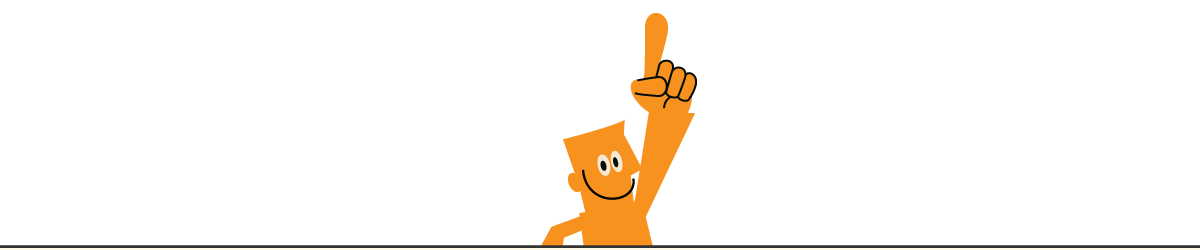 PhD degree from Polytechnic University in Hannover, Germany
MBA from INSEAD business school, France
Born 1939
[Speaker Notes: The Peter Kraljic Matrix was first described in an article "Purchasing must become Supply Management" in the Harvard Business Review Sep-Oct 1983 edition.]
Kraljic matrix
High
Importance
of
purchasing
Low
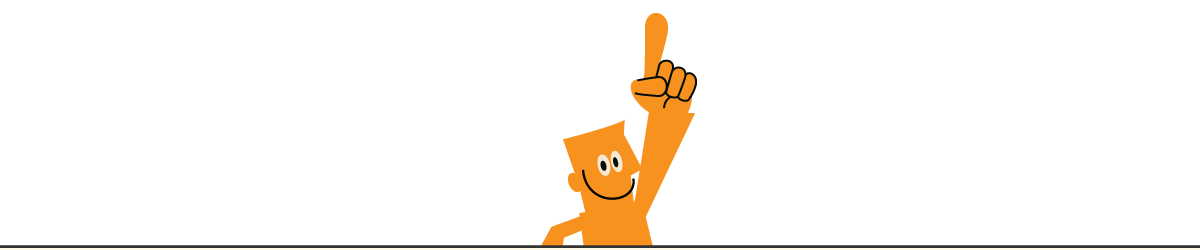 High
Low
Complexity of supplymarket
[Speaker Notes: The Kraljic Matrix is used to analyze the purchasing portfolio of a firm and thereby support corresponding decisions and actions regarding purchasing of commodities and products.]
The Peter Kraljic Matrix was first described in an article "Purchasing must become Supply Management" in the Harvard Business Review Sep-Oct 1983 edition. 
Peter Kraljic was for more than 30 years a senior executive at McKinsey & Company in Germany, where he worked with industrial clients in sectors such as chemicals, pharmaceuticals and automotive.
The Kraljic Matrix is used to analyze the purchasing portfolio of a firm and thereby support corresponding decisions and actions regarding purchasing of commodities and products.
The matrix consists of two dimensions, these are
The complexity of the supply market 
and The strategic importance of purchasing. First, we review
The complexity 
By complexity we mean that supply can be scarce.
That there are constantly new technologies coming on the market, that can substitute existing technologies
It could be new plastic alloys, which could replace metals in the production
Costs - how difficult is it to produce or how expensive it is to start a new production of the item in question
If the market is a monopoly or oligopoly and access barriers are high for new entrants - then it may be difficult to obtain the products in demand in the short, as well as, in the long term
Complexity of the supplier market contains many different elements, that must be considered, when the matrix is used
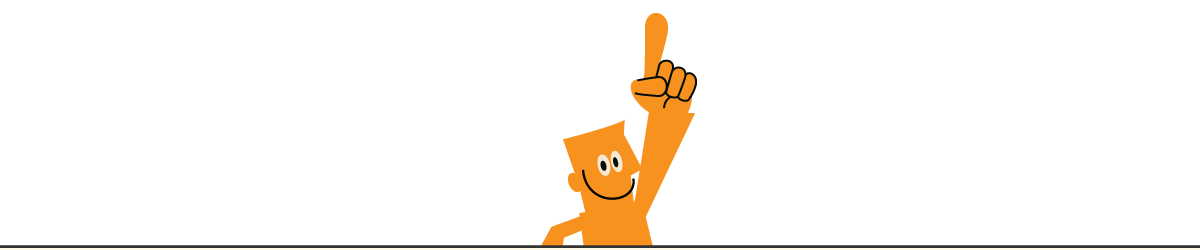 Now we consider the second of the two dimensions - namely, the importance of purchase - The key here is to understand
the strategic importance of purchasing for the company. It may concern
The percentage share of raw materials in the total costs
How much influence raw material prices have on the profit of the end product
As well as their impact on profitability of the firm
both dimensions
go from low to high
This two times two matrix contains four categories. These are
Non-critical Items
Leverage Items
Bottleneck Items
and Strategic items - We shall now review of each of the four categories
Non-critical items are products
that are easy to buy
and also have a relative low impact on the financial results.
The quality is standardized. They could be standard products such as screws, nuts, etc.
They are products where there are many possible suppliers. Administratively, these purchases take up much of the time in the purchasing department, as there are many of them, and the department often treats each purchase individually to find the best deal
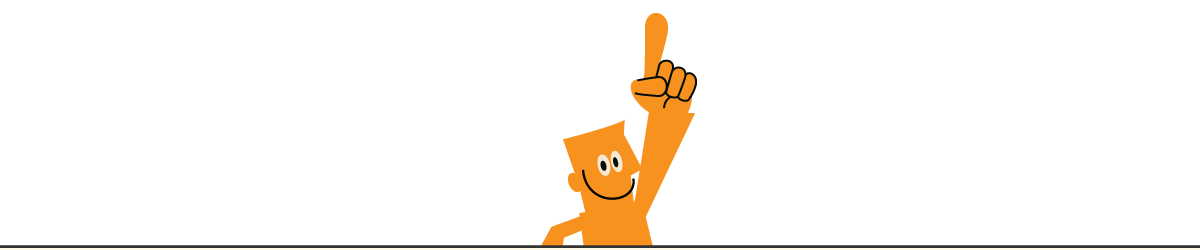 The recommended purchasing strategy is to reduce time and money spent on the purchase of these products
by enhancing product standardization and efficient processing. Your firm can do this by decreasing the number of products and an automation of the purchases. Most industries have developed IT systems, which can find the best deals on standard products
Leverage Items are products
that are easy to buy
and they have a high importance in the buyer's economy
They are non-critical items, standard goods
with many suppliers available, and it is easy to switch supplier
The recommended purchasing strategy is
that the purchasing function continuously negotiate lower prices
This can be done by letting the various suppliers submit a tender for large orders for successive deliveries. The supplier achieves economies of scale in the production, and our firm don't suffer excessive storage costs
Bottleneck Items are products
That can only be acquired
from one supplier or very few suppliers
or their delivery is unstable - This may be due to suppliers located in areas of political unrest, or it is technically difficult to manufacture the product.
The product or products have a relatively low impact on the financial results of your firm
It is often difficult to change supplier, as the product is a special item
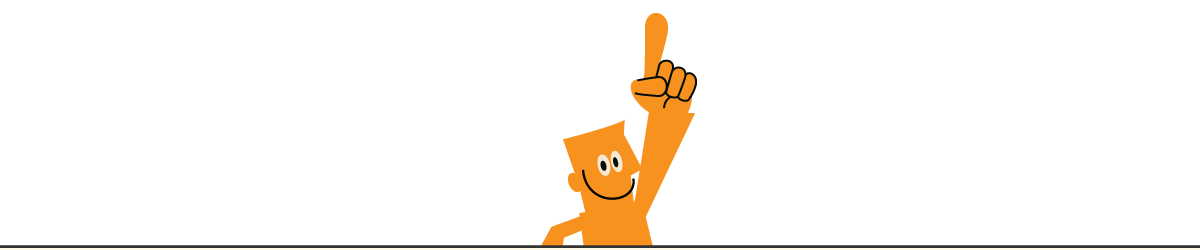 Purchasing strategy must minimize the risks related to buying the product
Therefore, it is recommended to sign contracts on a long term basis with the individual suppliers
Additionally - the purchaser can keep extra stocks. If the complexity of "the supply market" is very high, the buyer can look for potential suppliers, that can deliver an alternative product from a market - that are less complex - which can replace the bottleneck item
Strategic Items are products 
which can be acquired only
from one supplier or very few suppliers
The product has also a high importance in the buyer's economy
It often involves specialized products where it is difficult to change supplier, and the products are crucial for the process or product of the buyer.
The company is highly dependent on the product and, consequently, the supplier that delivers it.
The recommended purchasing strategy is
to form a partnership between us - as company - and the supplier
The close partnership can be achieved by co-creation of the product with the supplier - preferably with as much openness as possible, so our supplier does not exploit our vulnerabilities.
We cannot obtain the product from other suppliers and it is crucial for our financial performance
We shall now consider an example using the model - it is the automotive industry
The car manufacturer buys a lot of standard bolts to be used in production
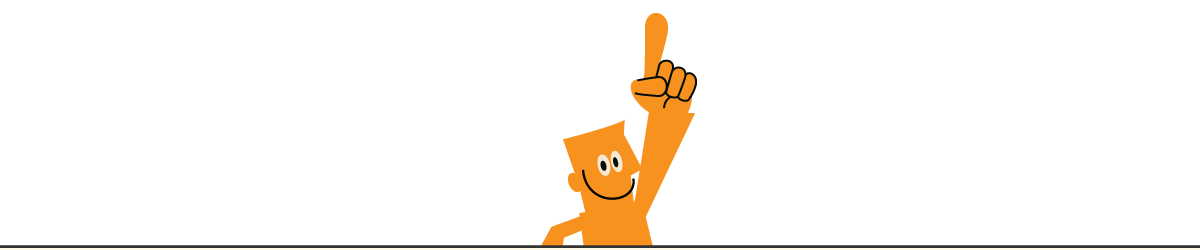 These are clearly a non critical items - the economic importance is low and there are many possible suppliers of the product. We must reduce time and money spent on these products by enhancing product standardization and efficient processing of purchase
The manufacturer buys car bodies of aluminum - they are a big part of the value of the car - many suppliers can manufacture it.
It is a volume item as it represents a high percentage of the profit of the buyer and there are many suppliers available. We need to ensure as low a price as possible and preferably no stock. Therefore, we let the different suppliers bid on large orders for delivery folowing the just-in-time principle.
The car includes a theft protection system with GPS, which contains rare raw materials. It represents a very small value of the system - and there are few providers of rare raw materials and their supplies are unstable.
The rare raw materials are a bottleneck item. Suppliers’ delivery is unreliable and the rare raw materials have a relative low impact on the financial results. We will therefore try to tie the selected suppliers up with contracts and as an extra security - keep stocks
We have installed a high-tech windshield in our cars, which enables the driver to see at night. The product represents a great value of the car - it is the main selling point for the car. There is currently only one supplier of the technology.
It is clearly a strategic item. We must develop the technology in partnership with the supplier. We need a cooperation so closely between us and the supplier - that we can’t do without each other
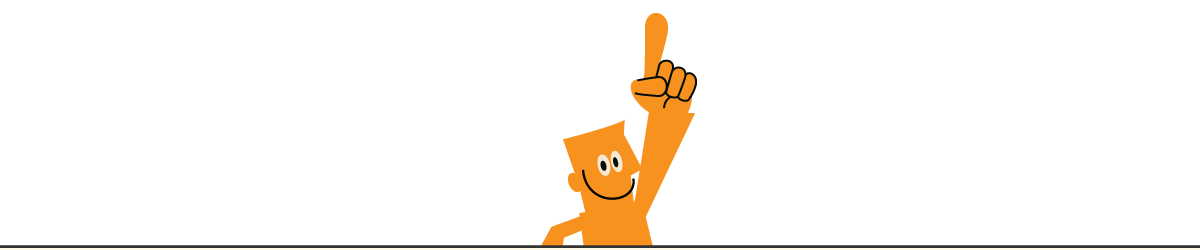 Now let us consider a criticism of the model
It is not clear which elements to include in the "complexity of the supplier market" and the relative importance between them. The same applies to the "importance of purchasing"
It is not defined whether the model should be used at the product group level or down to the individual product
It is not clear whether the model should be used on department or company level. Each company has to decide this for themselves
It is not clear how to differentiate precisely between Low and High and this applies to both dimensions - we must again clarify this ourselves
The grading of products in each category can change over time - the model appears static - the world is dynamic
Power relations between us - as a company - and our suppliers are not a subject in the model 
The model has a clear strength - in a relatively simple manner - the model achieves a result - that gives us a useful procurement strategy.
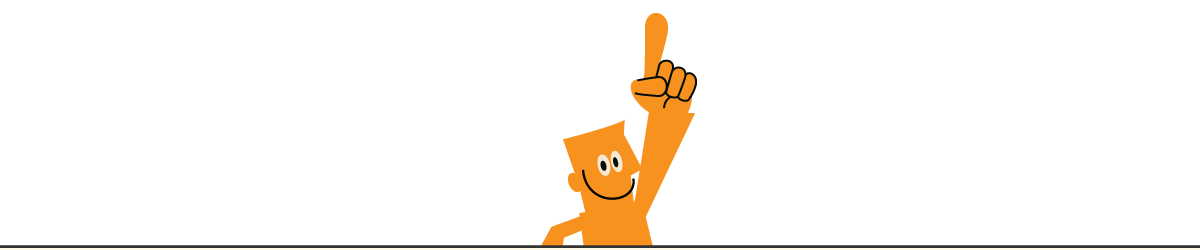 More on the subject: 



www.Flixabout.com
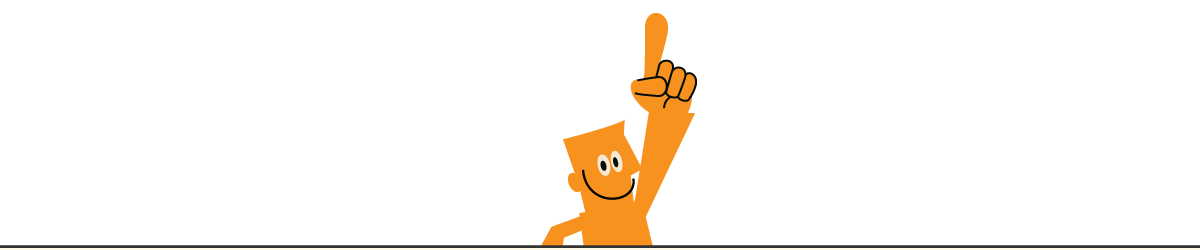